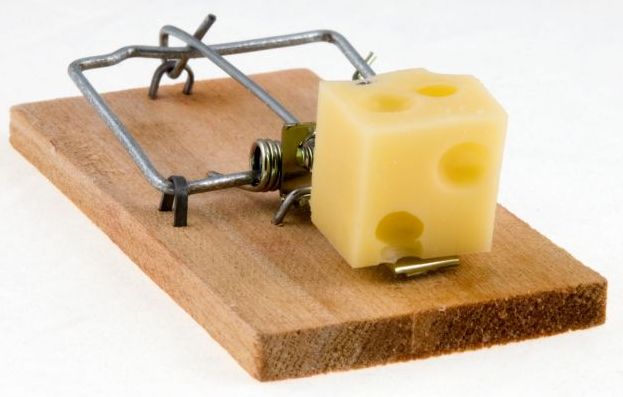 If Sinners Entice You
Proverbs 1:10-15
Proverbs 1:10-15
10  My son, if sinners entice you,	Do not consent.11  If they say, “Come with us,	Let us lie in wait to shed blood;	Let us lurk secretly for the innocent without cause;12  Let us swallow them alive like Sheol,	And whole, like those who go down to the Pit;13  We shall find all kinds of precious possessions,	We shall fill our houses with spoil;14  Cast in your lot among us,	Let us all have one purse”—15  My son, do not walk in the way with them,	Keep your foot from their path…
Point Made to Israel
Ex. 23:1-3 Not follow a multitude to do evil
Ex. 23:32-33 Applied to Israel & nations
Deut. 12:29-32 Warn against evil influence
Idolatry
Commit abominations
Give children to be burned in fire
2 Kgs. 17:7-17 Warning fulfilled
Principles Applied to All Evil
Psa. 1:1-2	Avoid evil, seek God’s law
Prov. 1:10f	Impact of evil enticement
Prov. 4:10f	Avoid way of evil ones
Applied to seductress (Prov. 5:7-10)
Applied to adultery (Prov. 6:20-29)
Applied to angry person (Prov. 22:24-25)
Prov. 24:1-2 General principle restated
Principle Applied to Church
Warned of fellowship with sin & error
2 Cor. 6:14f	General principle stated
1 Cor. 5:7	Purge out leaven of evil
1 Cor. 5:9f	Withdraw from brother in sin
1 Cor. 15:32f Evil companions corrupt
Applied to those denying resurrection
2 John 9-11 Not to accept those in error
Principle Is True Applied To...
Influence of immoral people
Influence of the bitter & wrathful
Influence of corrupt speech
Influence of denominational ideas
Influence of evil in the church
Influence of error among Christians